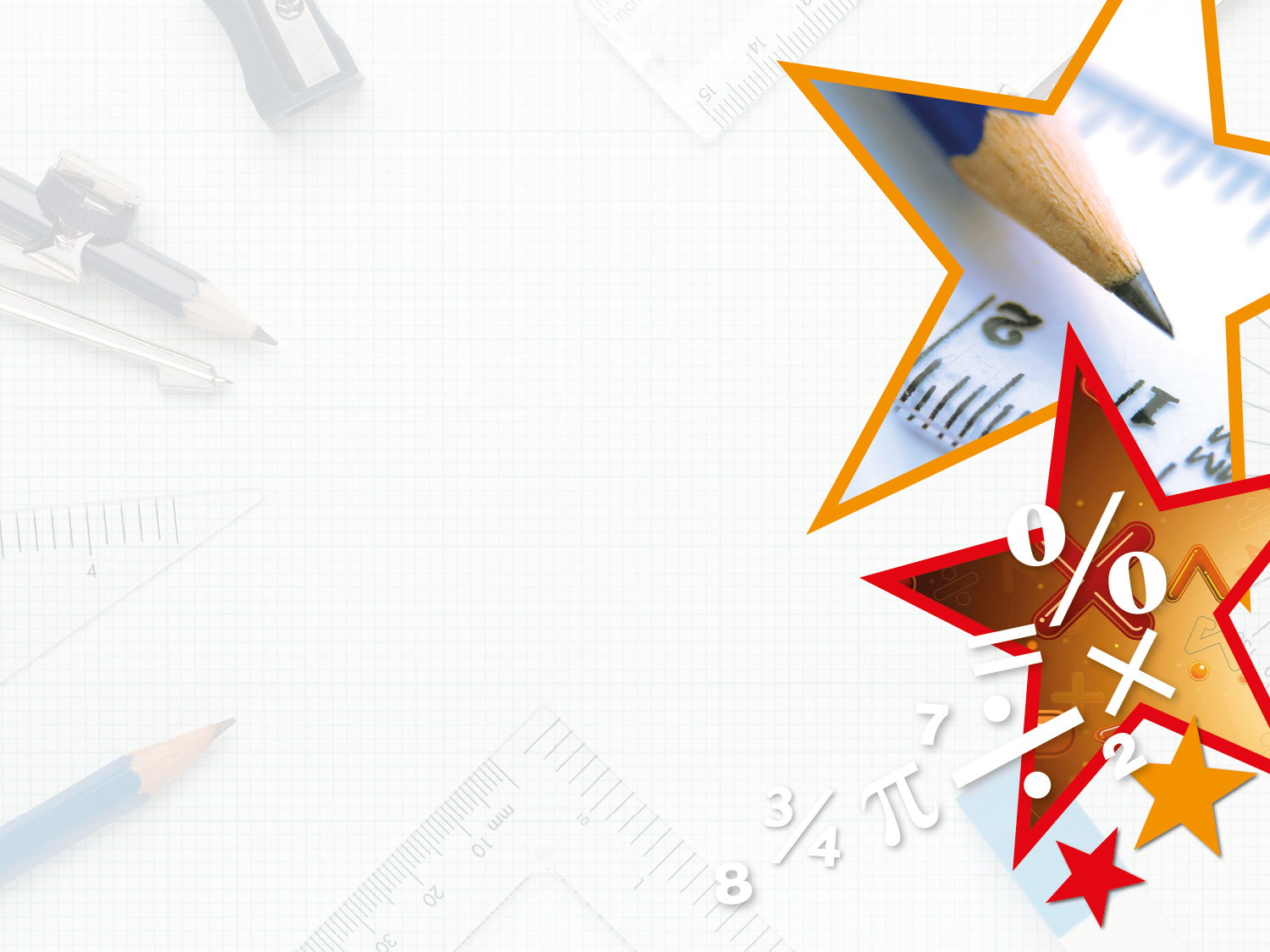 Year 4 – Spring Block 4 – Decimals – Tenths on a Number Line

About This Resource:

This PowerPoint has been designed to support your teaching of this small step. It includes a starter activity and an example of each question from the Varied Fluency and Reasoning and Problem Solving resources also provided in this pack. You can choose to work through all examples provided or a selection of them depending on the needs of your class.


National Curriculum Objectives:

Mathematics Year 4: (4F6b) Recognise and write decimal equivalents of any number of tenths or hundredths


More Year 4 Decimals resources.


Did you like this resource? Don’t forget to review it on our website.
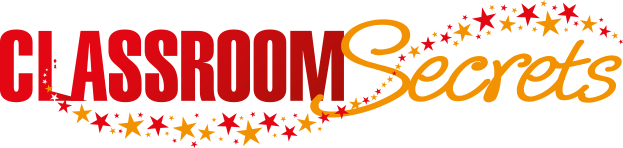 © Classroom Secrets Limited 2019
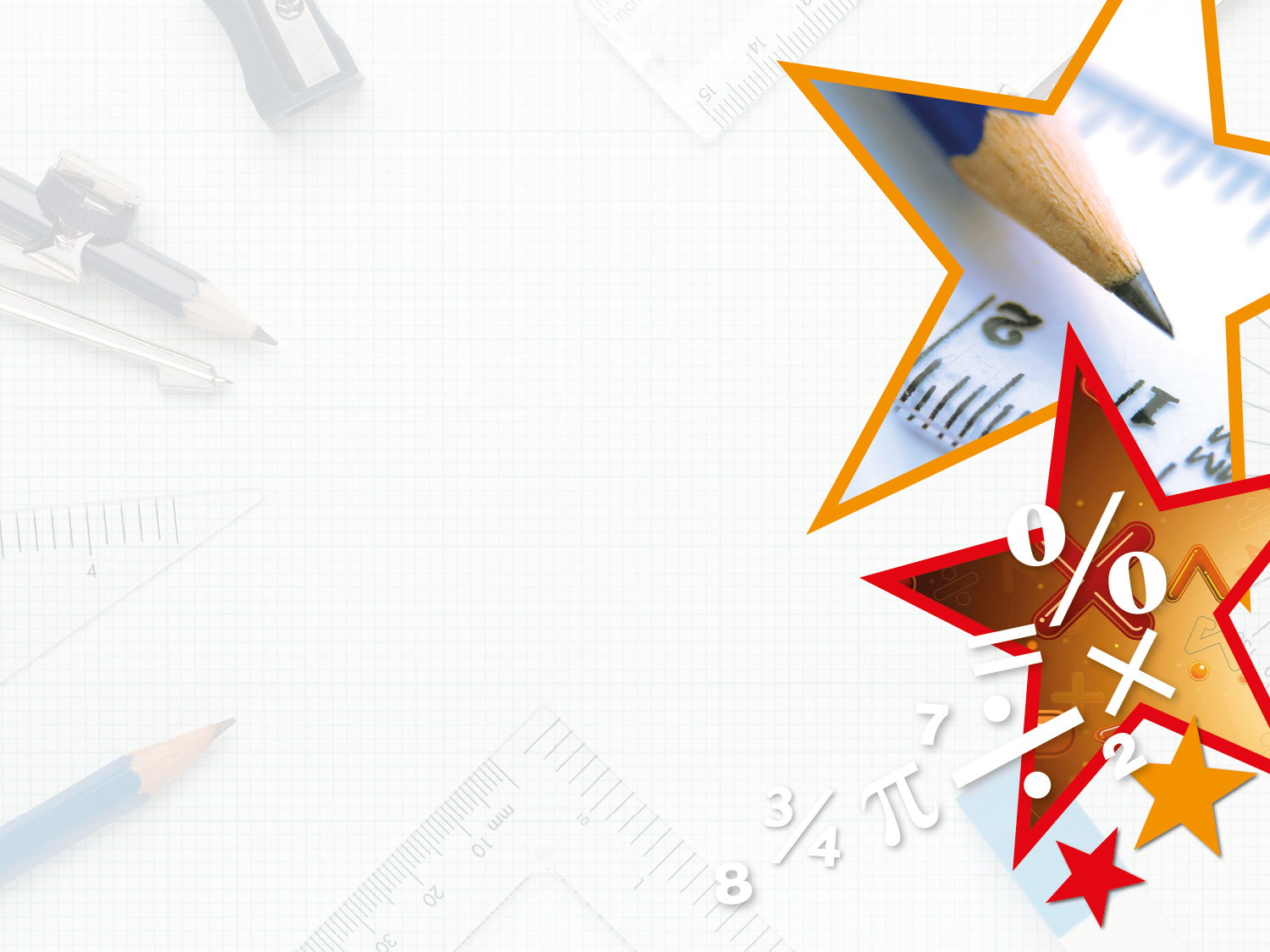 Year 4 – Spring Block 4 – Decimals







Step 4: Tenths on a Number Line
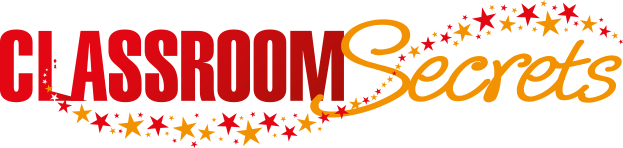 © Classroom Secrets Limited 2019
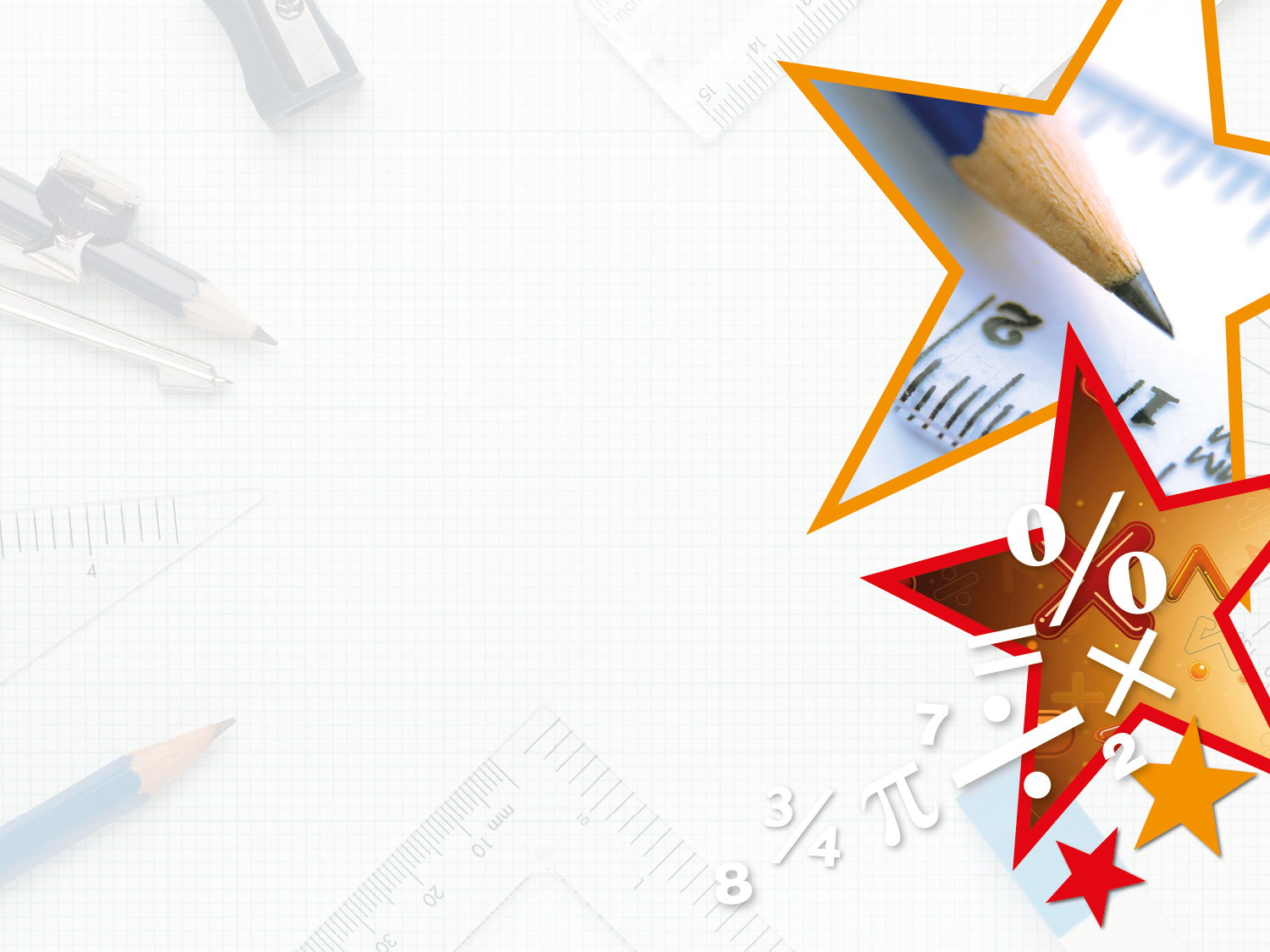 Introduction

Circle all the representations showing 0.8.
ten eighths
0.1
0.1
1
1
0.1
1
1
0.1
0.1
0.08
0.1
1
1
1
0.1
0.1
eight tenths
0.1
0.1
0.1
8.0
0.1
0.1
0.1
0.1
0.1
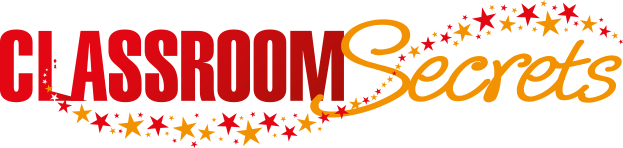 © Classroom Secrets Limited 2019
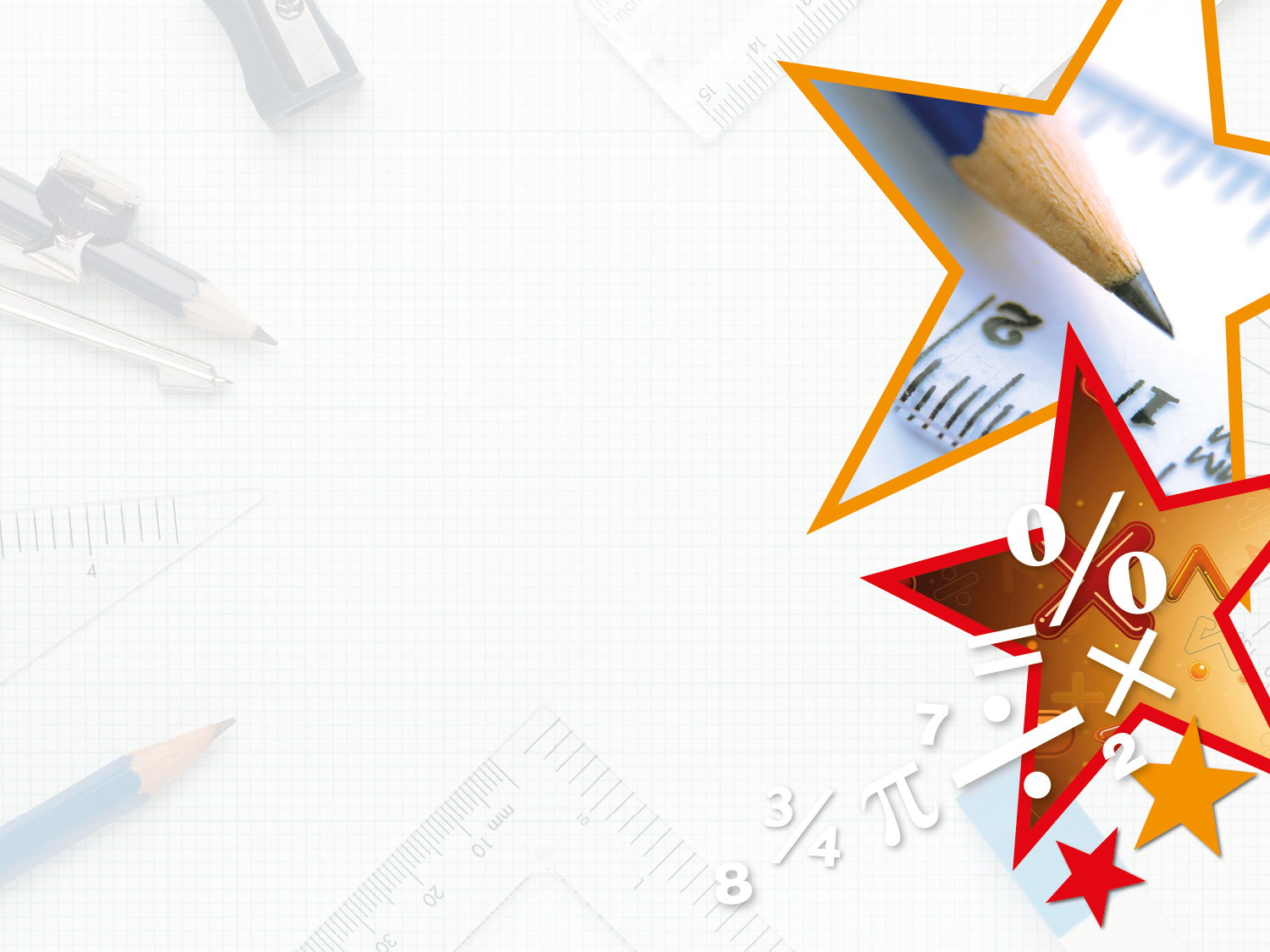 Introduction

Circle all the representations showing 0.8.
ten eighths
0.1
0.1
1
1
0.1
1
1
0.1
0.1
0.08
0.1
1
1
1
0.1
0.1
eight tenths
0.1
0.1
0.1
8.0
0.1
0.1
0.1
0.1
0.1
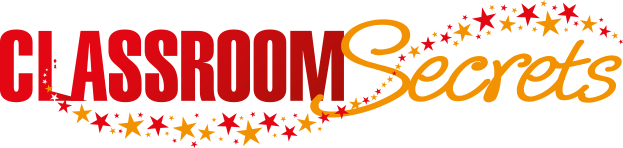 © Classroom Secrets Limited 2019
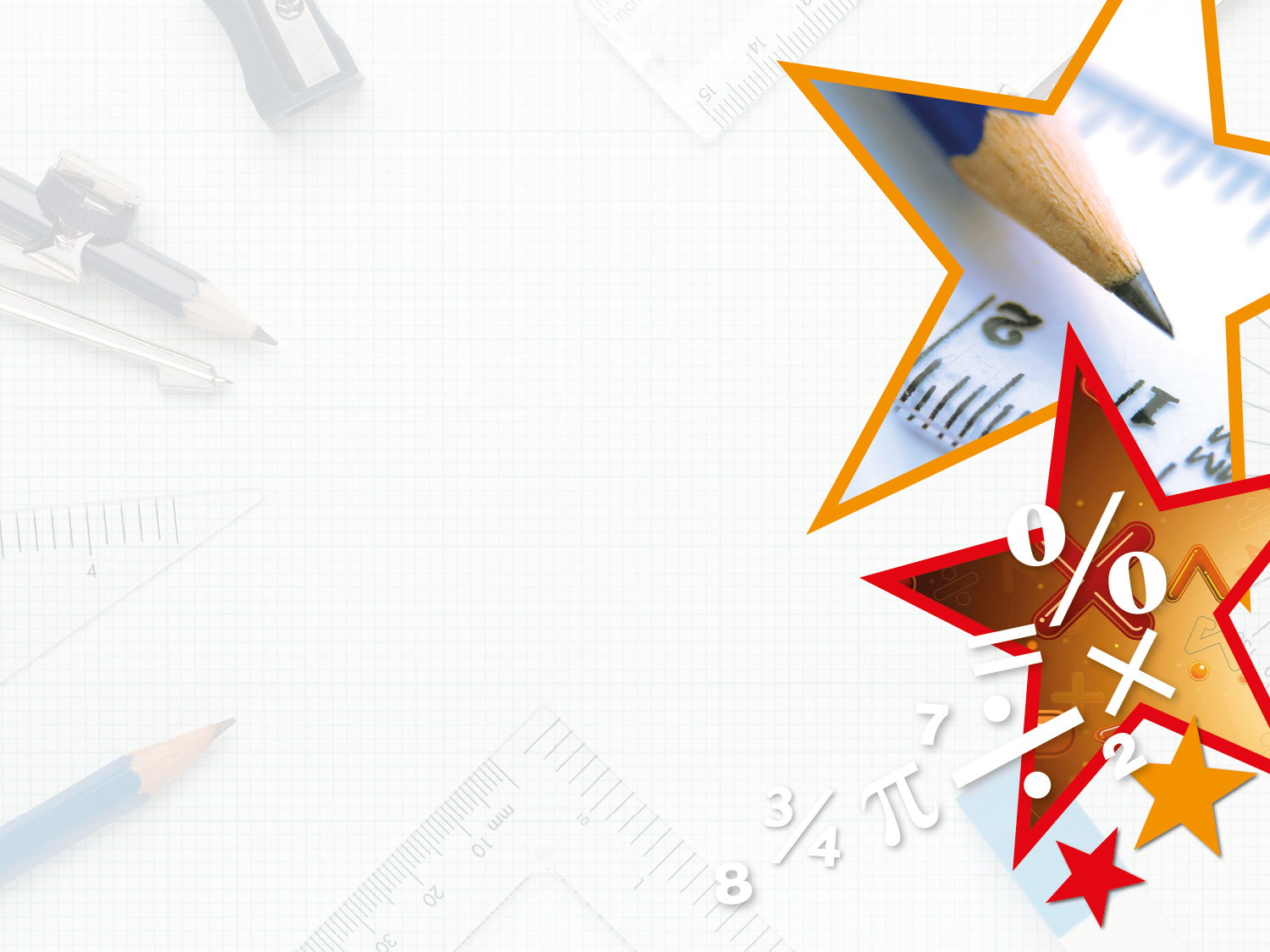 Varied Fluency 1

What decimal is the arrow pointing to on this number line?
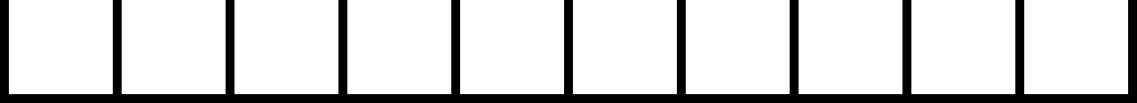 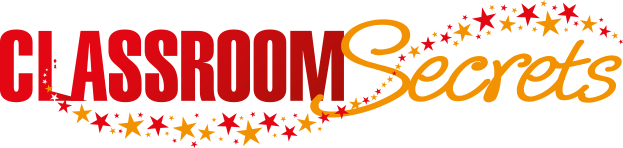 © Classroom Secrets Limited 2019
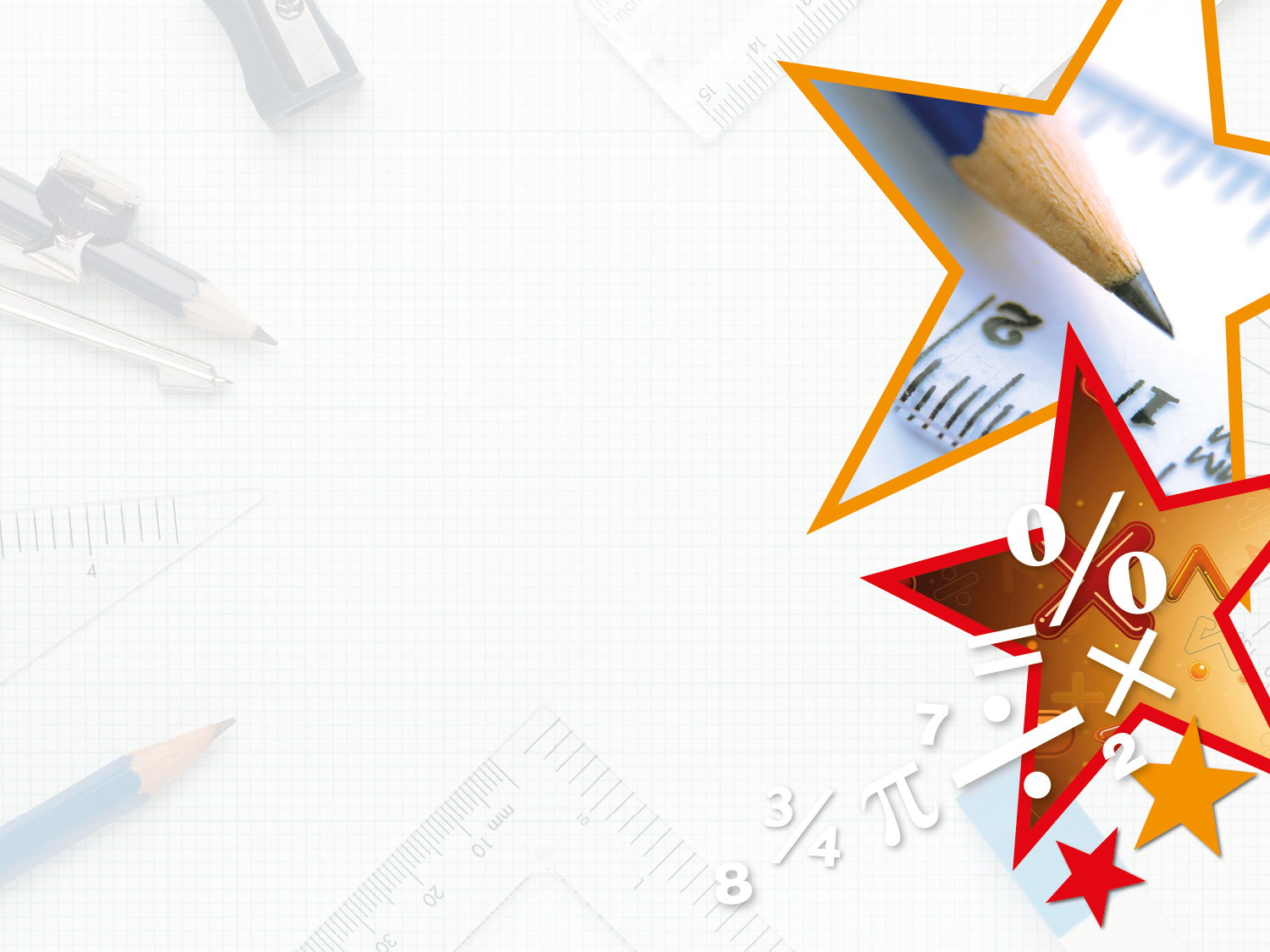 Varied Fluency 1

What decimal is the arrow pointing to on this number line?
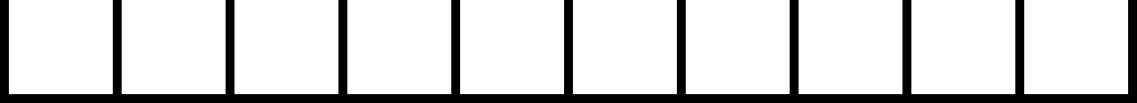 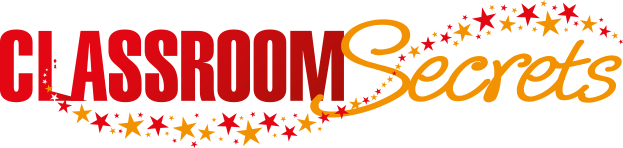 © Classroom Secrets Limited 2019
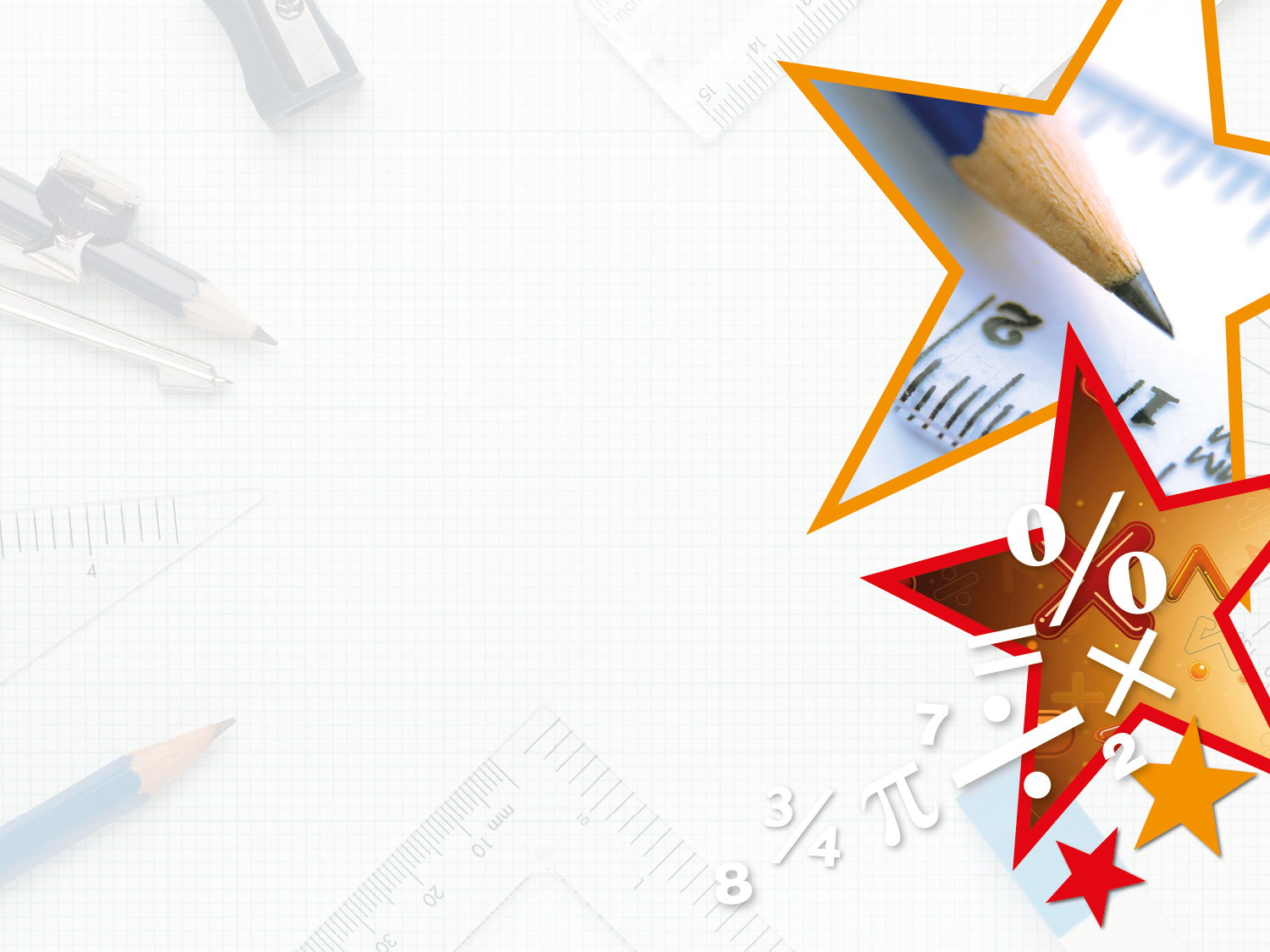 Varied Fluency 2

Write the following fractions as decimals on the number line below.
2 and
2 and
2 and
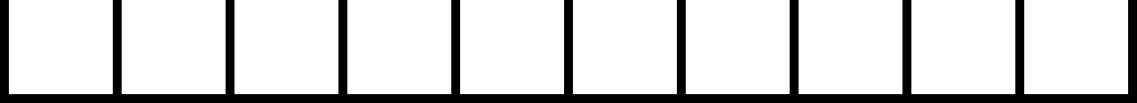 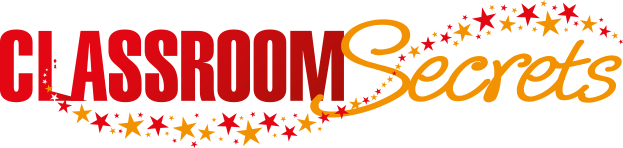 © Classroom Secrets Limited 2019
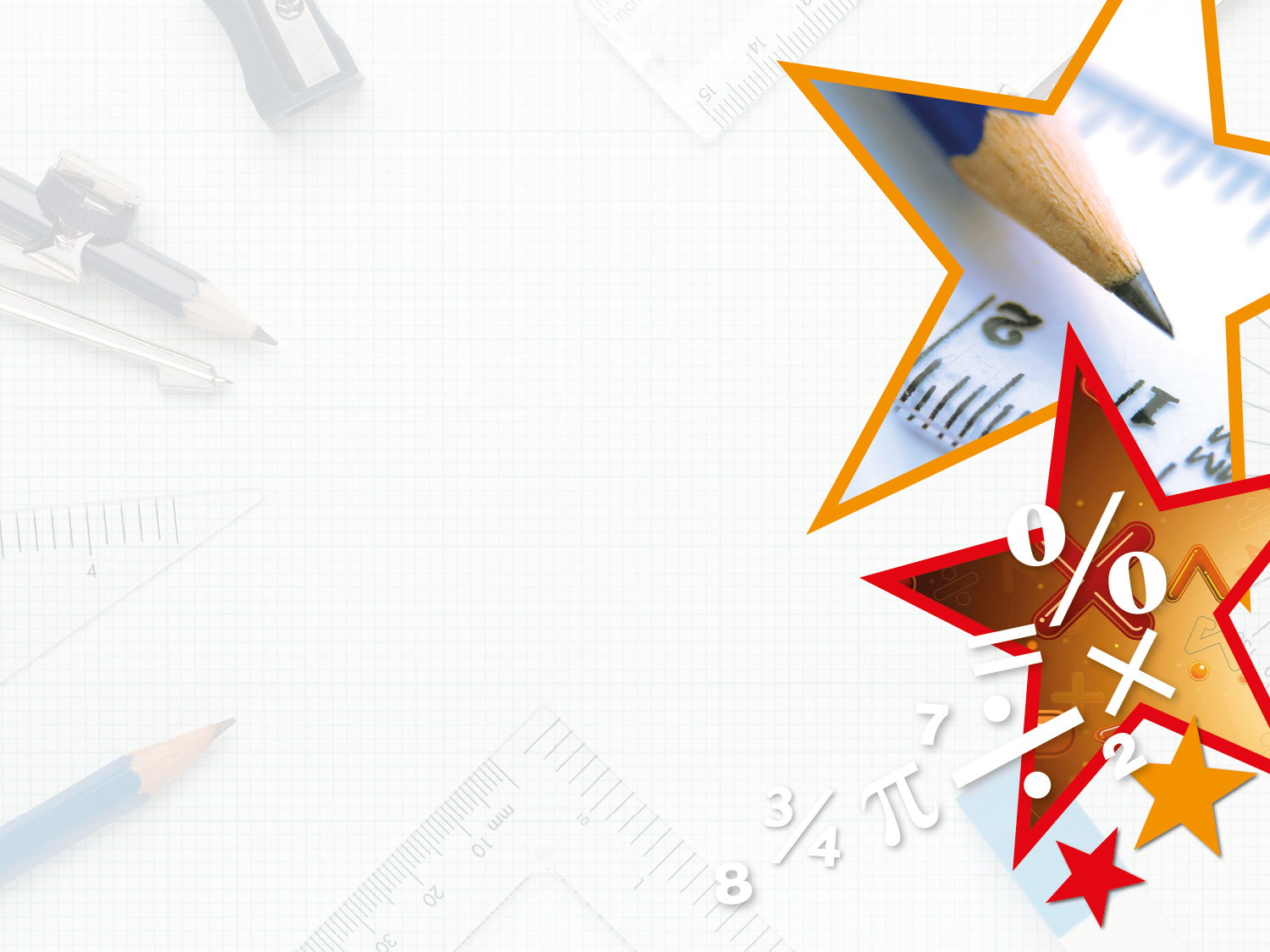 Varied Fluency 2

Write the following fractions as decimals on the number line below.
2 and
2 and
2 and
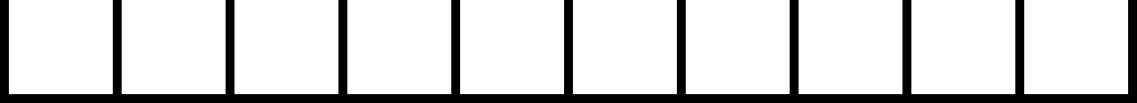 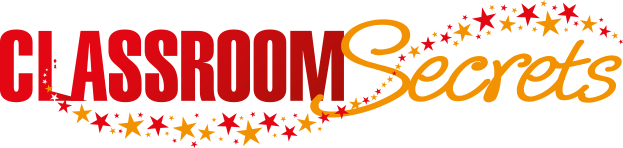 © Classroom Secrets Limited 2019
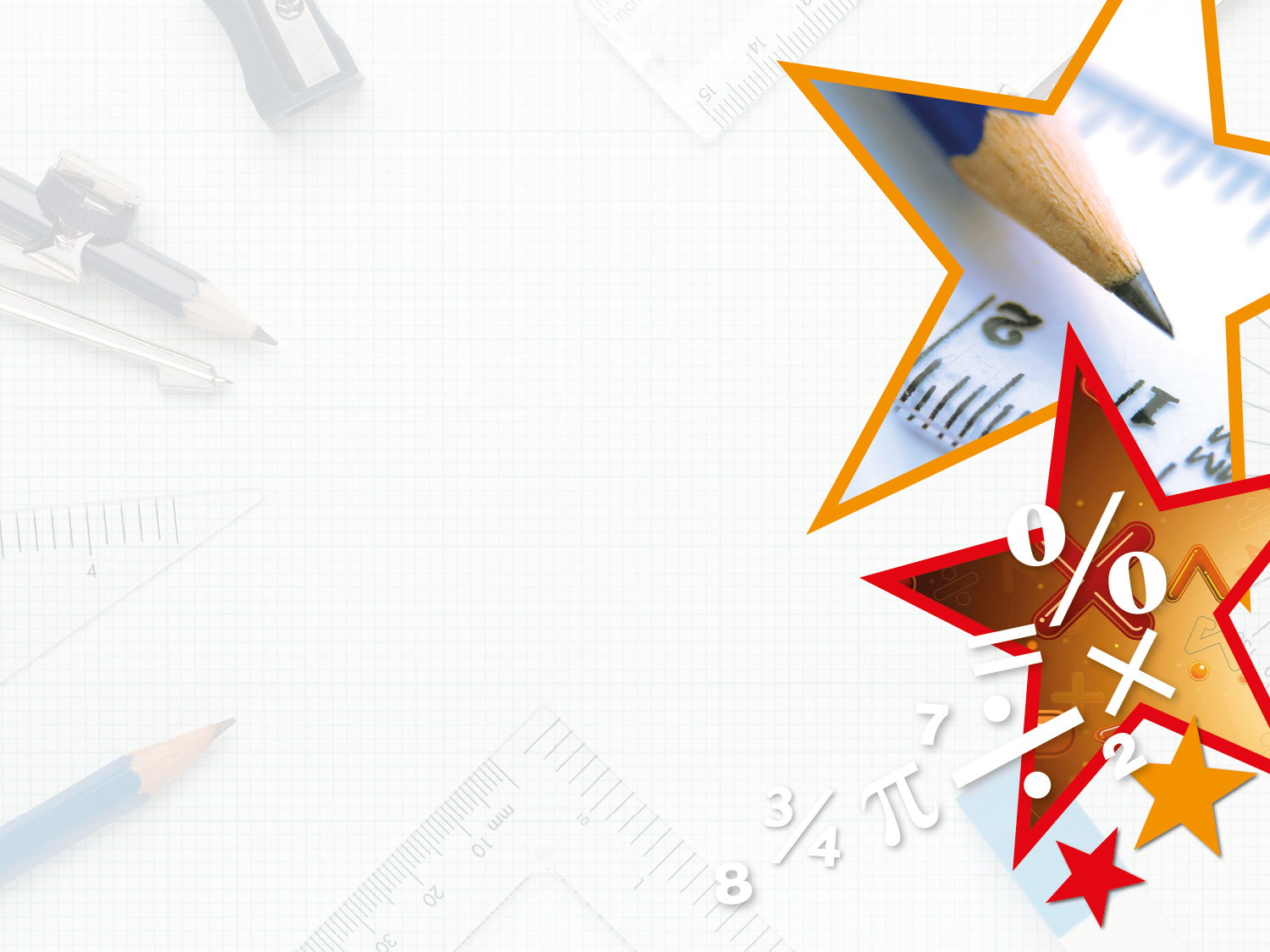 Varied Fluency 3

Mark 4.8 on the number line.
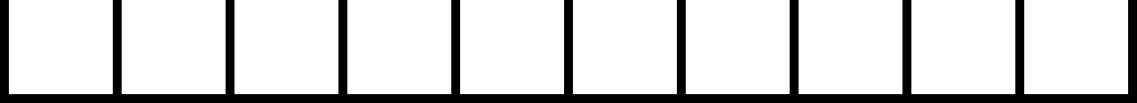 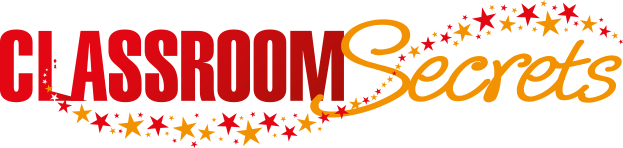 © Classroom Secrets Limited 2019
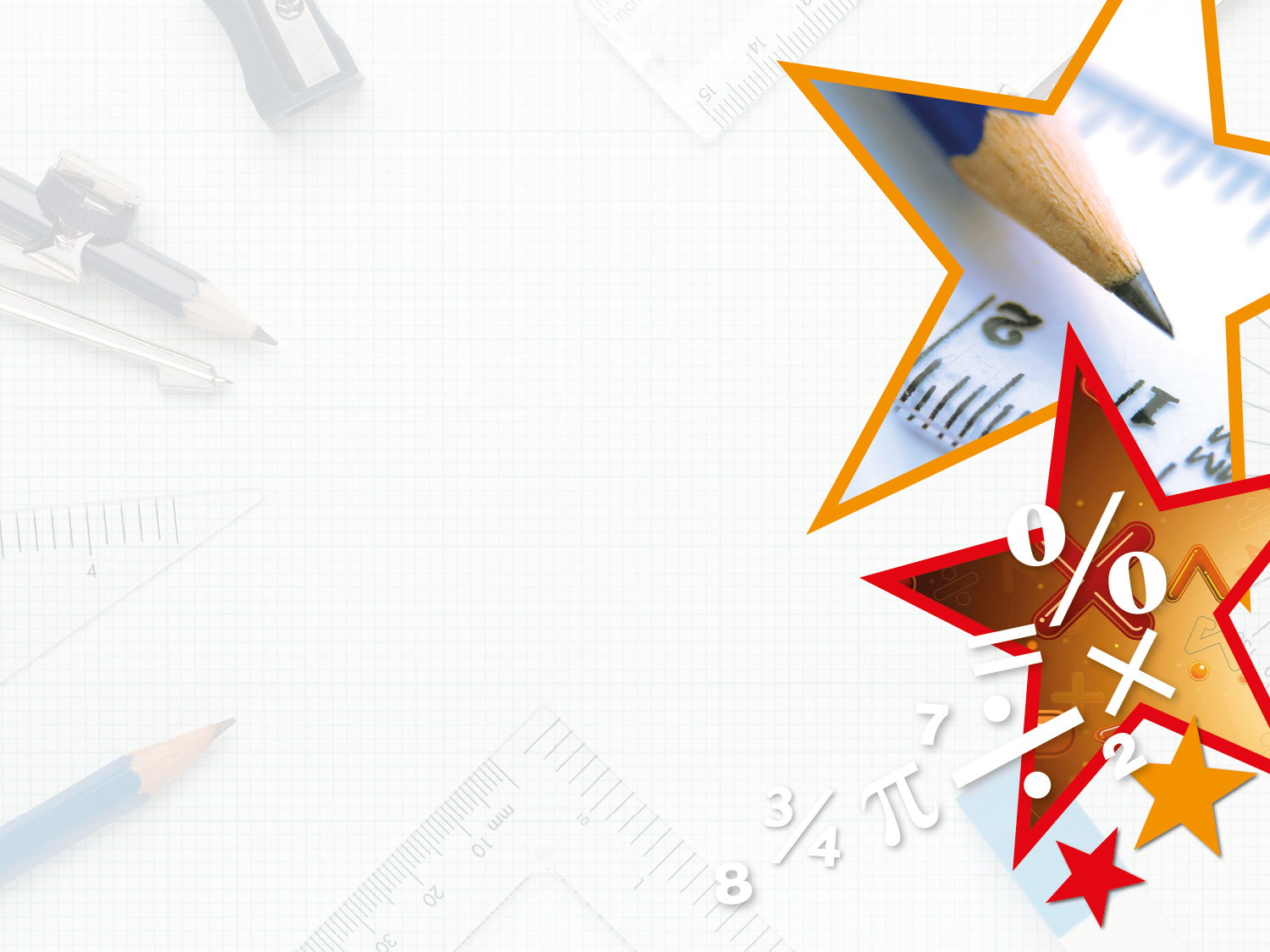 Varied Fluency 3

Mark 4.8 on the number line.
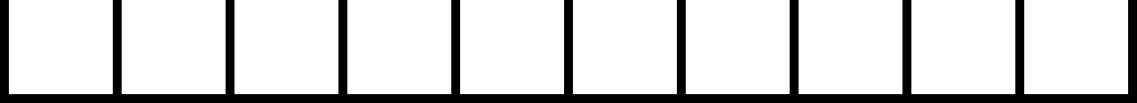 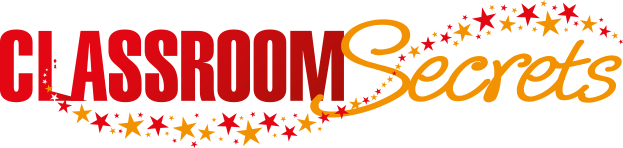 © Classroom Secrets Limited 2019
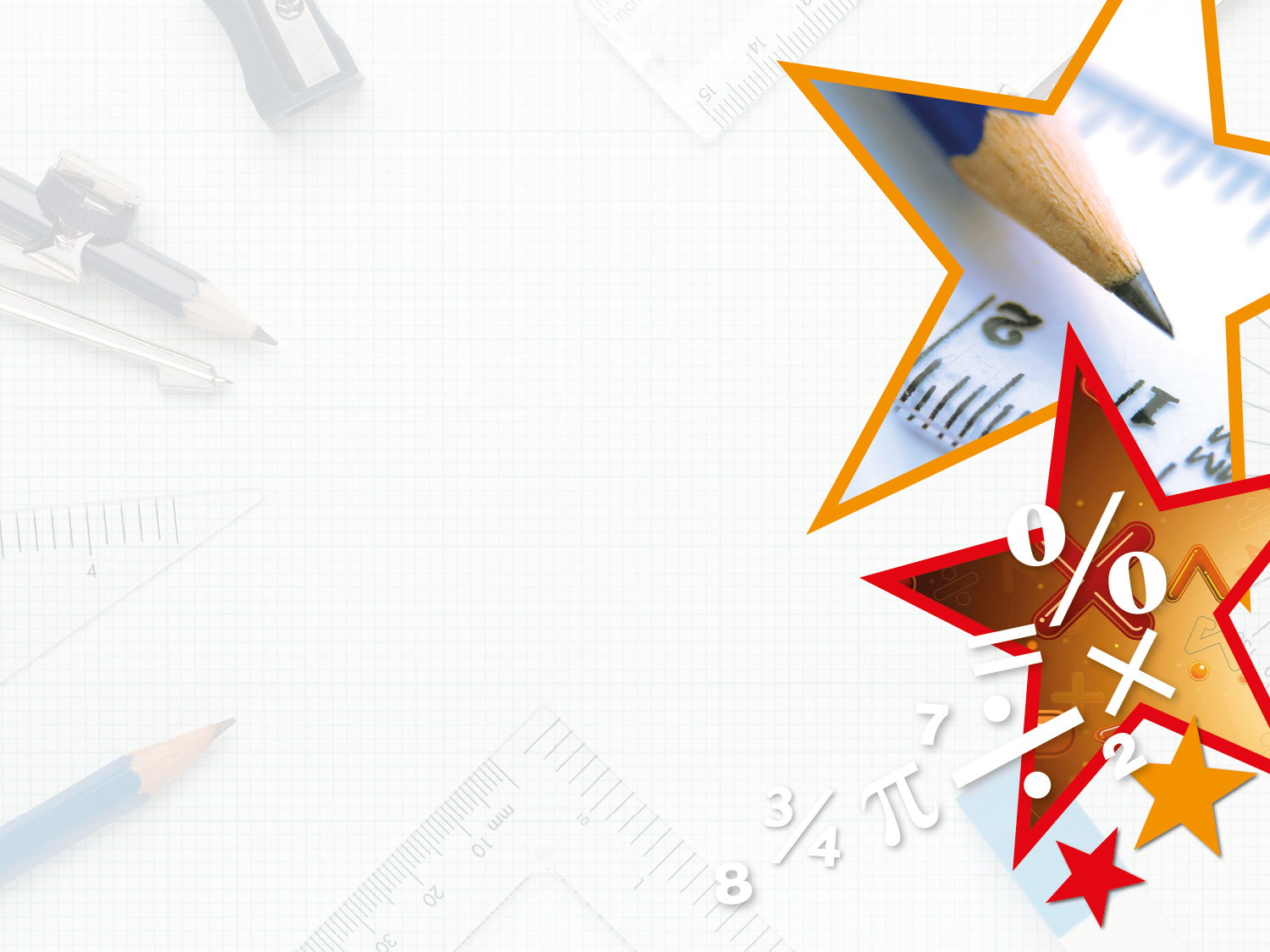 Varied Fluency 4

True or false? The decimals on this number line are correct.
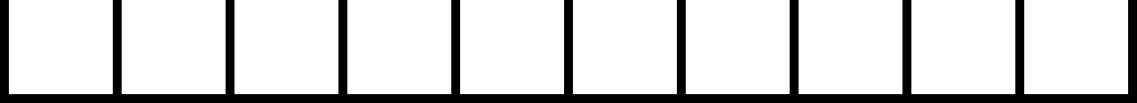 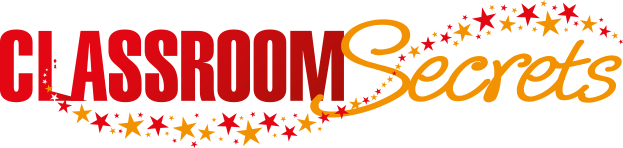 © Classroom Secrets Limited 2019
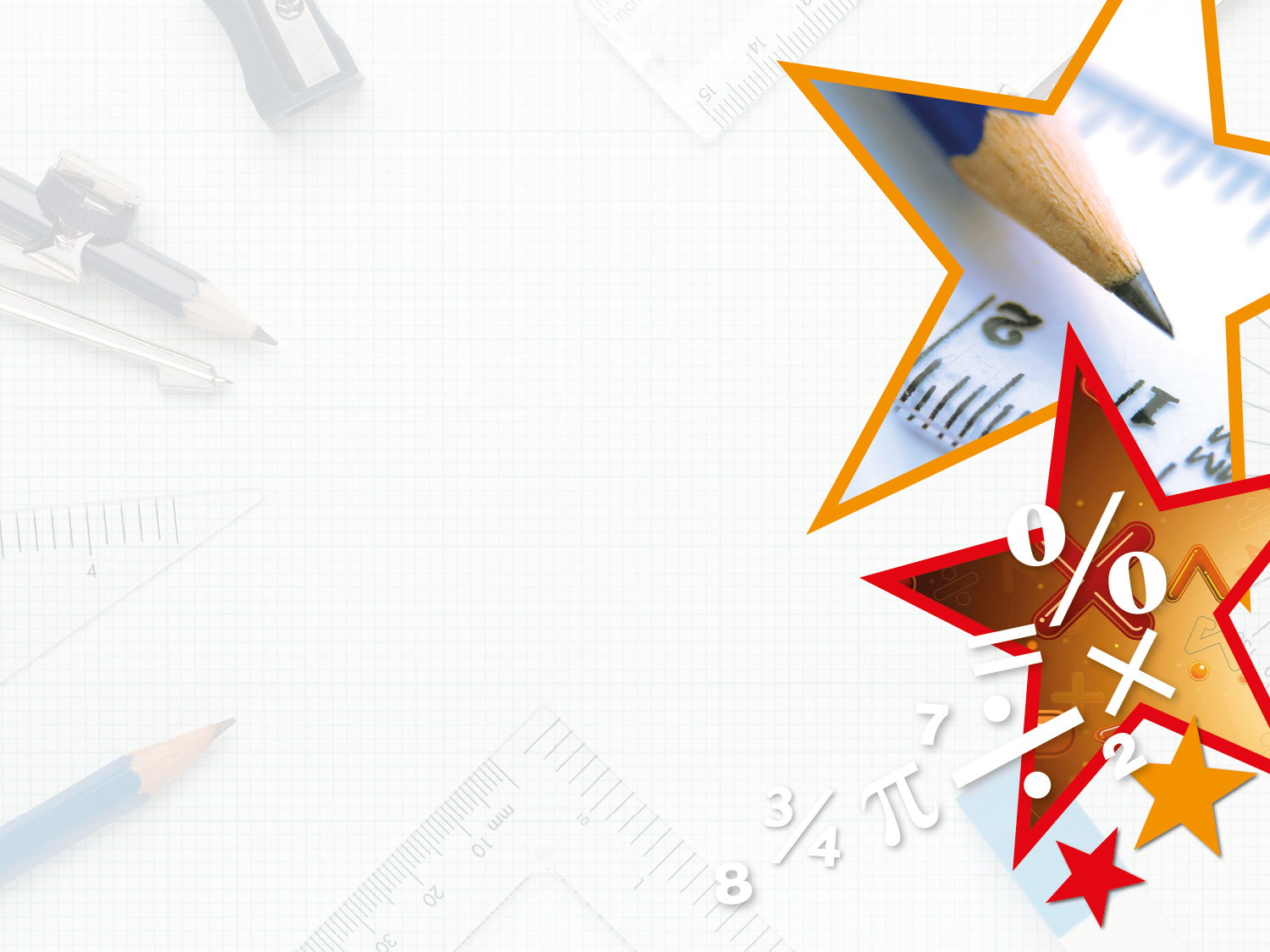 Varied Fluency 4

True or false? The decimals on this number line are correct.











False, the decimals should be in ascending order.
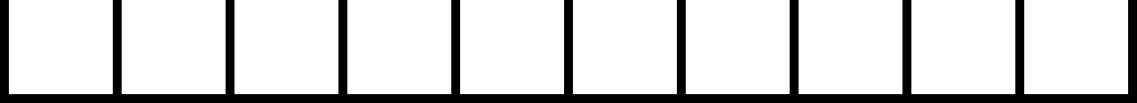 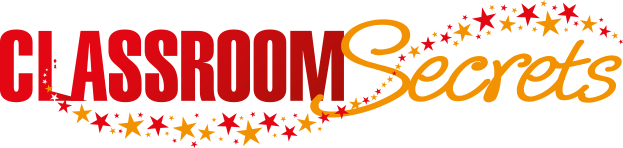 © Classroom Secrets Limited 2019
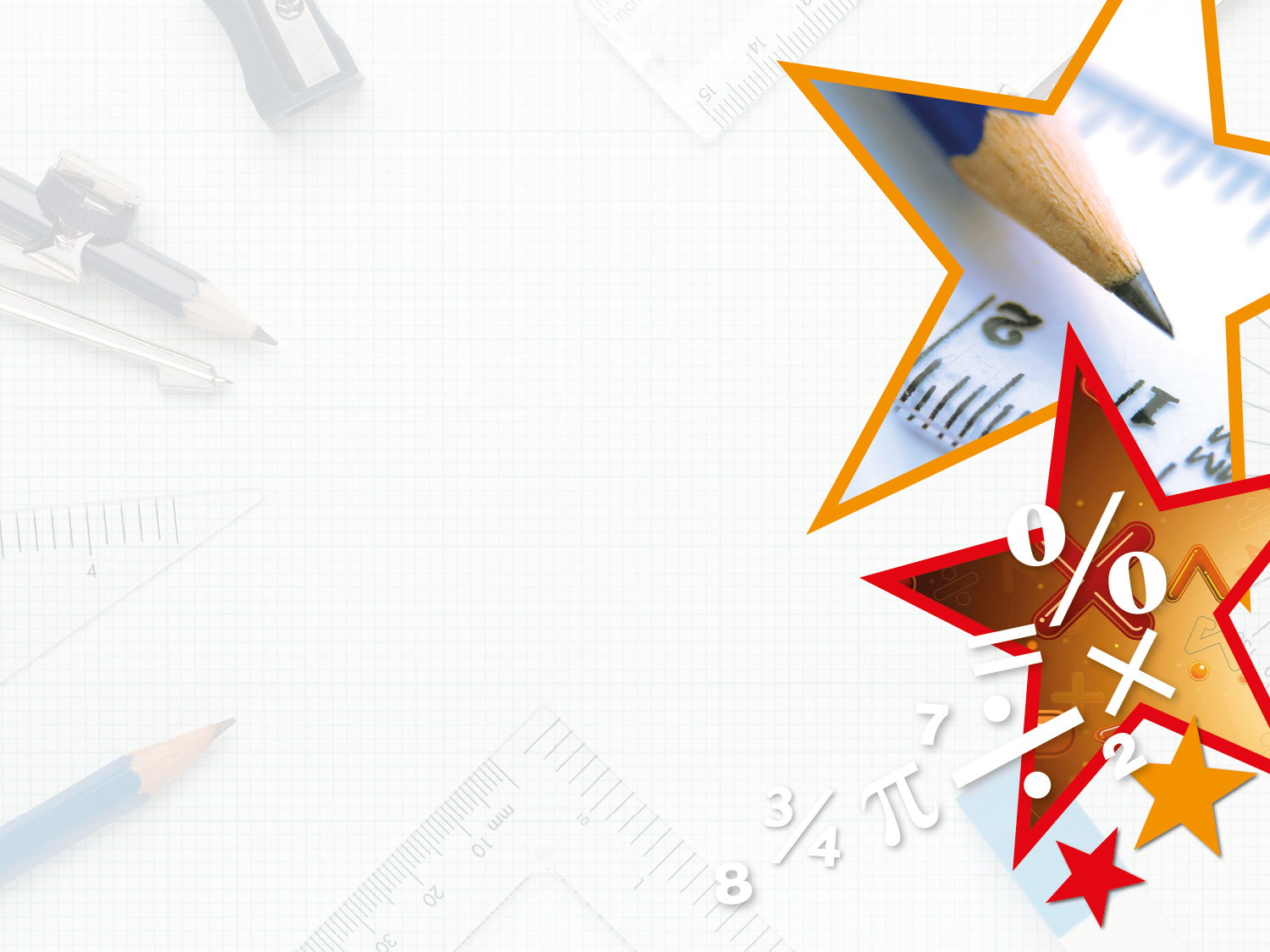 Reasoning 1

If I start on 6.2 and count back 5 tenths I will end up on 5.5.










Is this correct? Explain your answer.
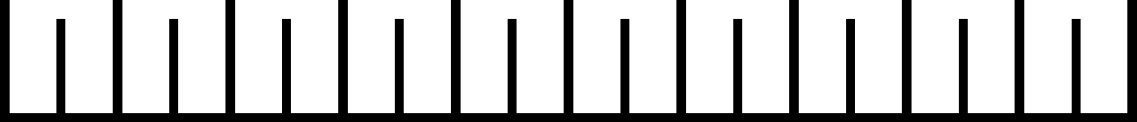 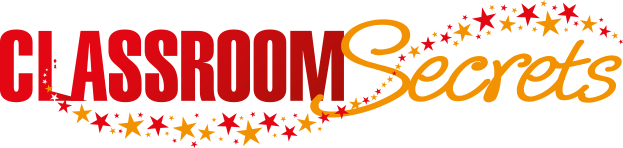 © Classroom Secrets Limited 2019
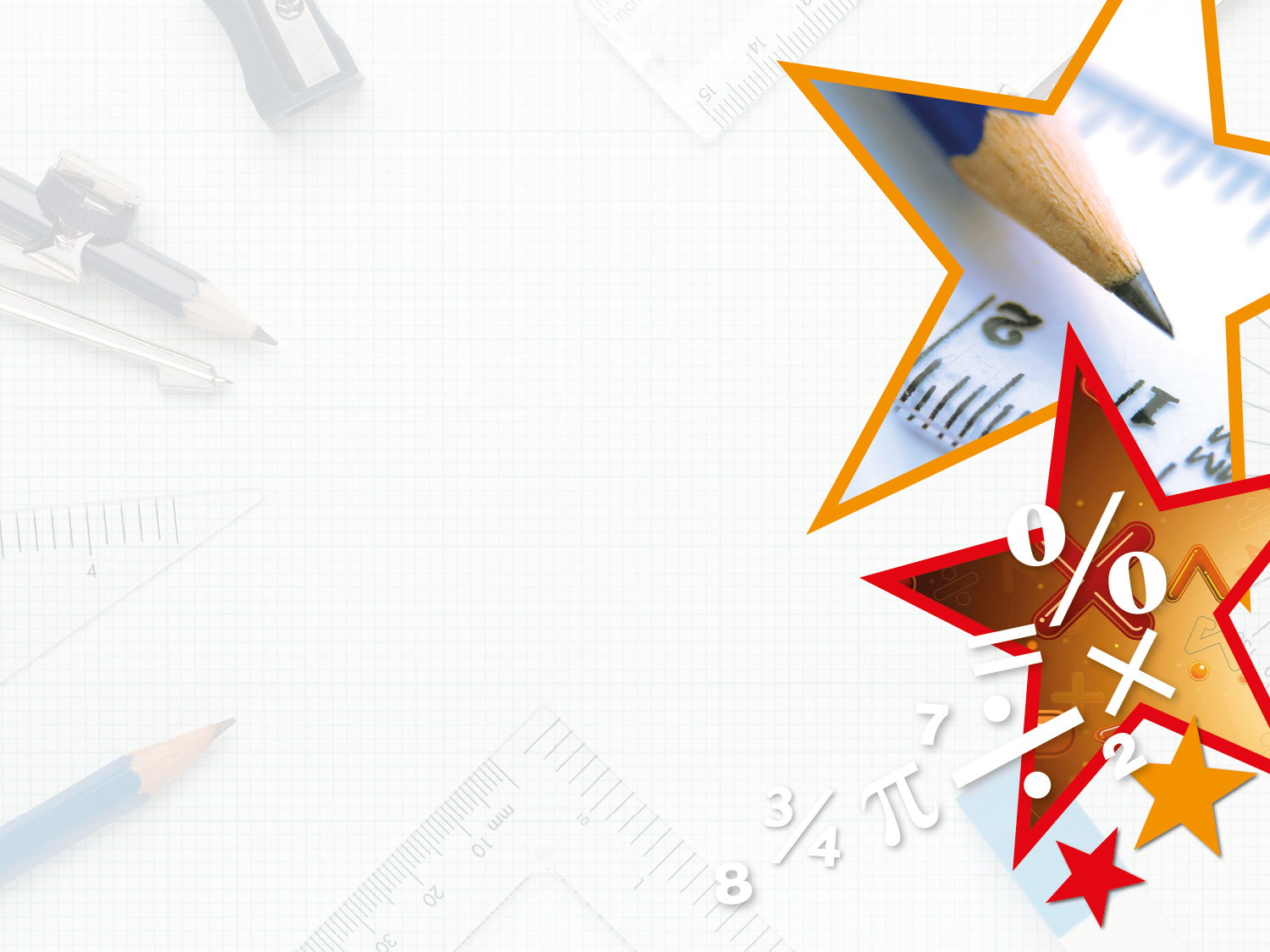 Reasoning 1

If I start on 6.2 and count back 5 tenths I will end up on 5.5.










Is this correct? Explain your answer.

No, you will end up on …
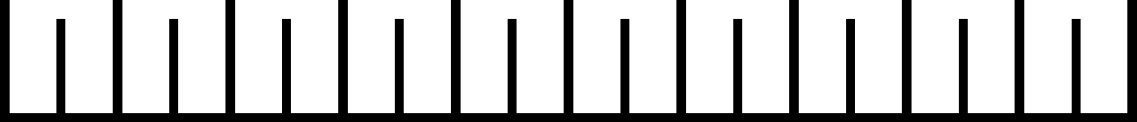 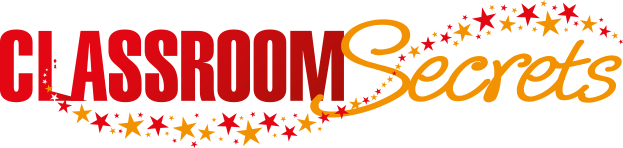 © Classroom Secrets Limited 2019
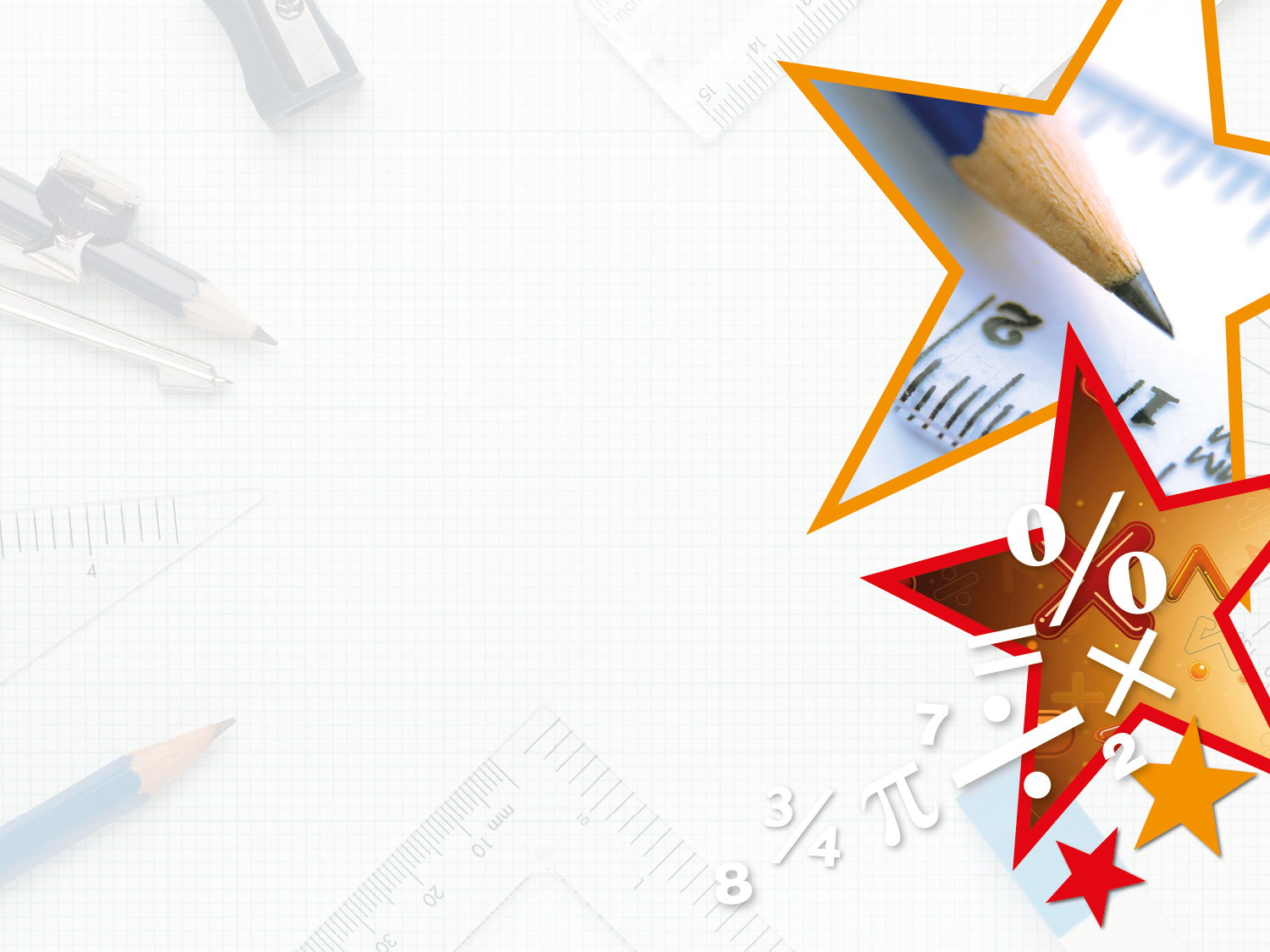 Reasoning 1

If I start on 6.2 and count back 5 tenths I will end up on 5.5.










Is this correct? Explain your answer.

No, you will end up on 5.7.
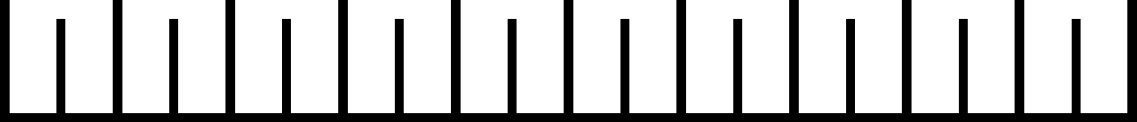 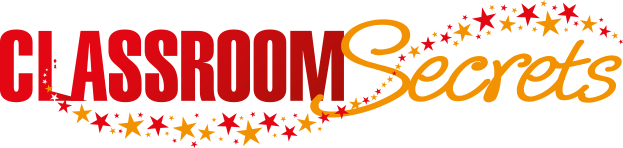 © Classroom Secrets Limited 2019
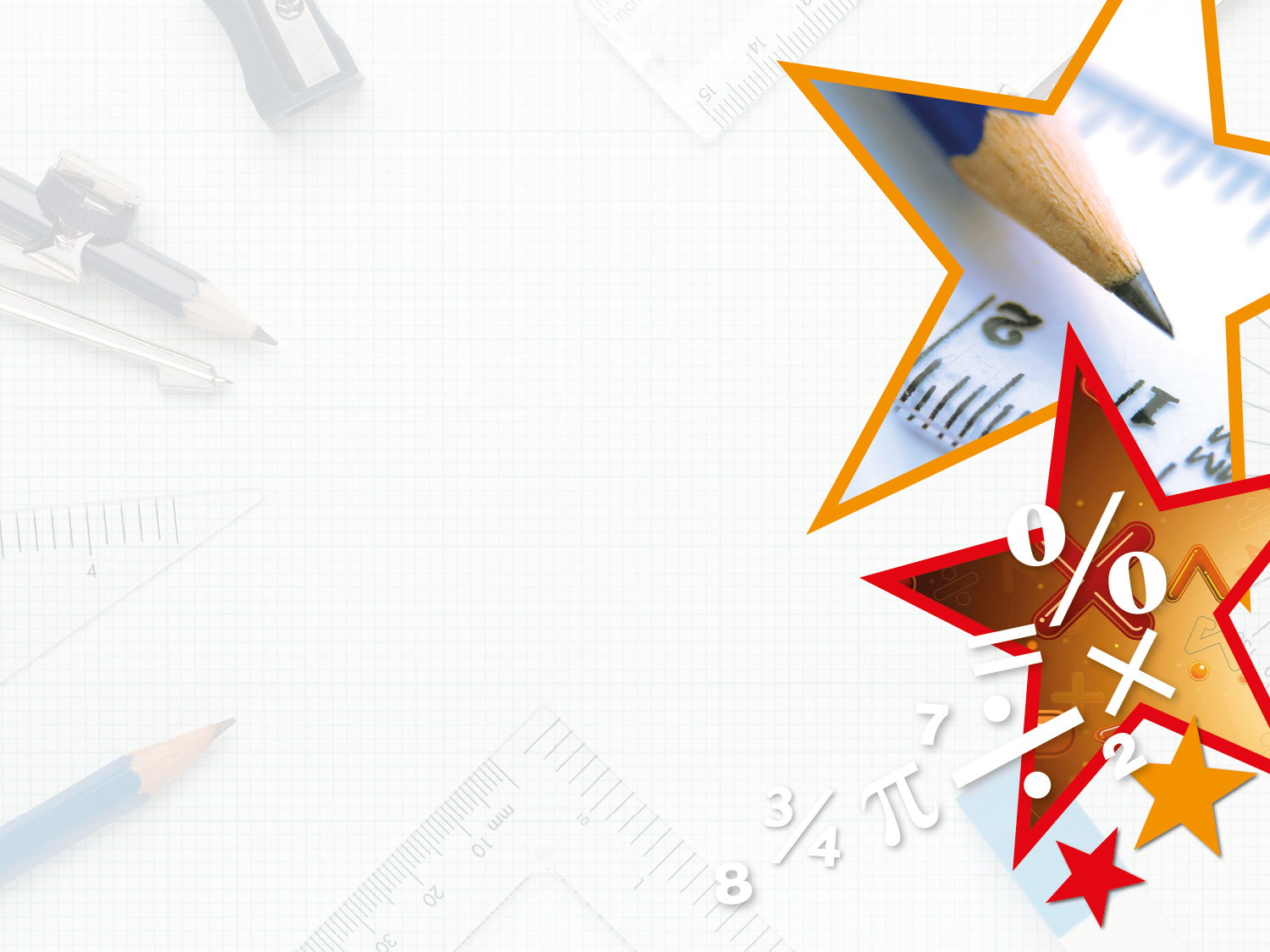 Problem Solving 1

Find three possible decimals using the clues below:
It is between 1.4 and 2.8
The tenths digit is < 7
The ones digit is even
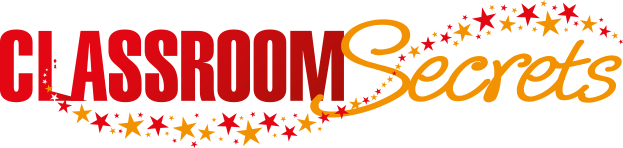 © Classroom Secrets Limited 2019
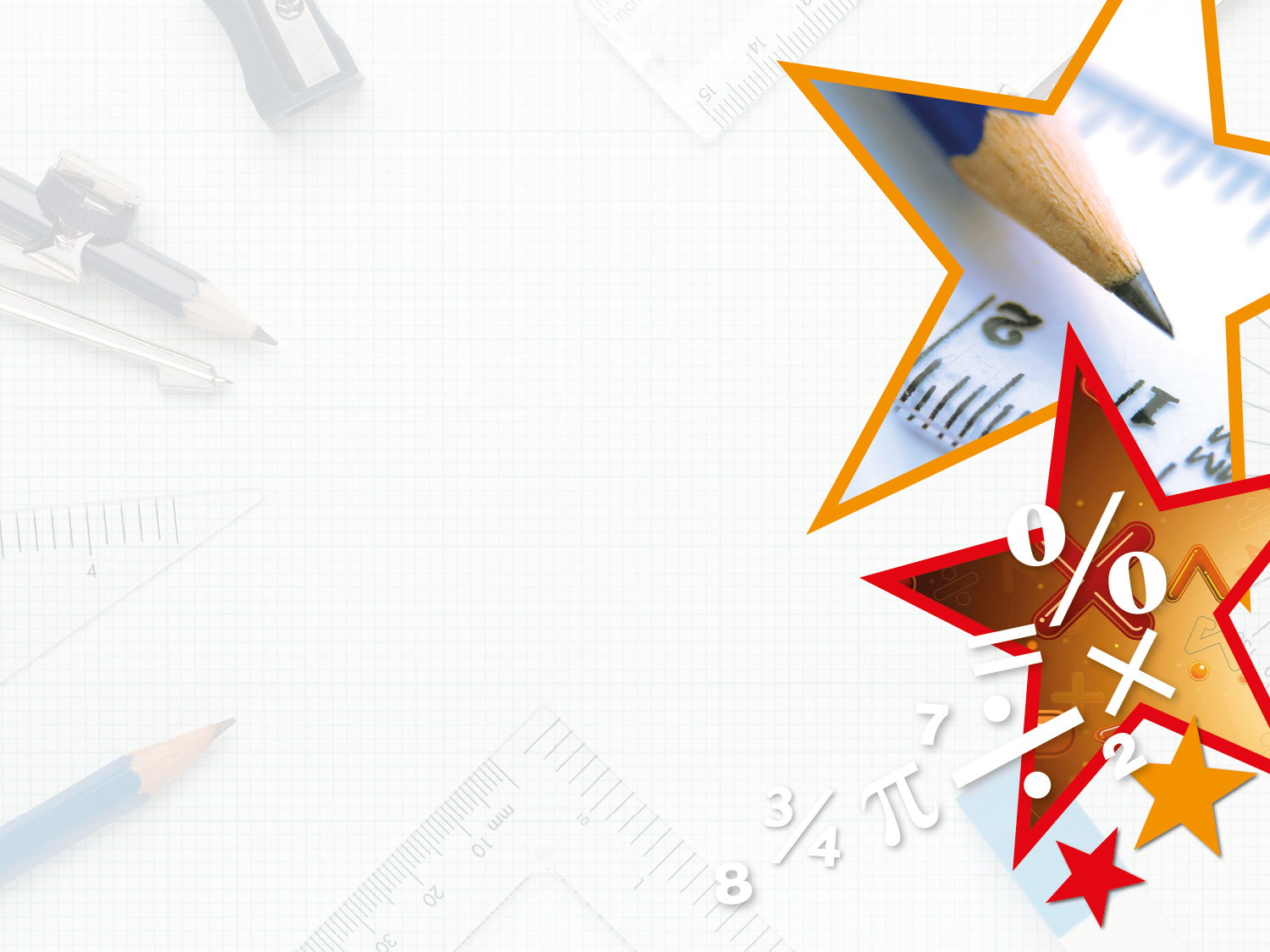 Problem Solving 1

Find three possible decimals using the clues below:














Possible answers:  2.0,  2.1,  2.2,  2.3,  2.4,  2.5,  2.6
It is between 1.4 and 2.8
The tenths digit is < 7
The ones digit is even
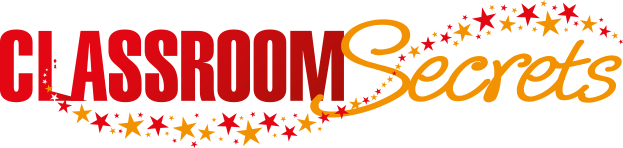 © Classroom Secrets Limited 2019
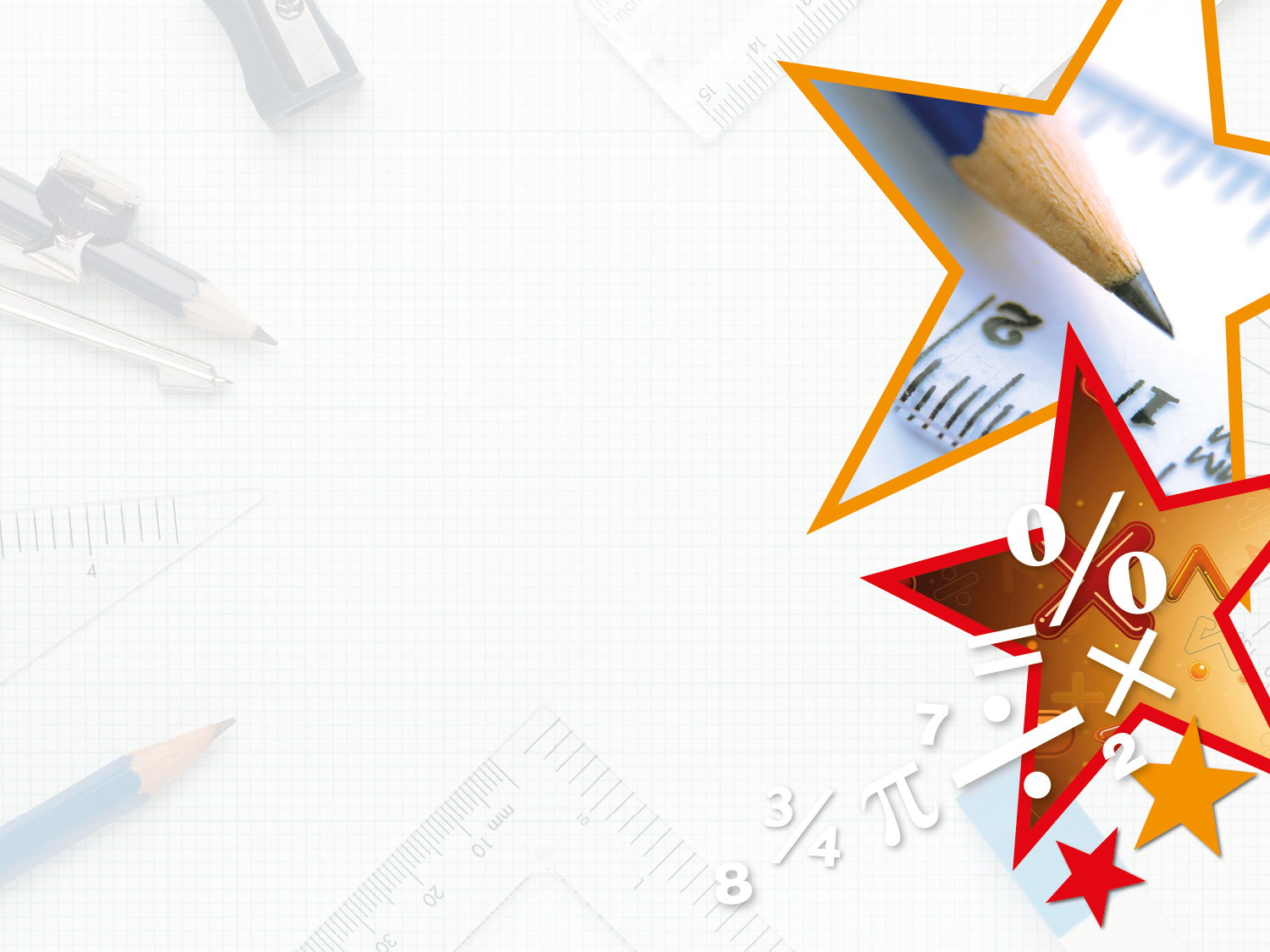 Reasoning 2

Nia thinks she has labelled this number line correctly.









Is she correct? Explain how you know.
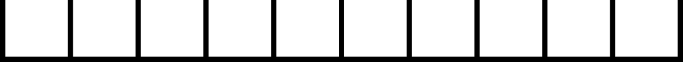 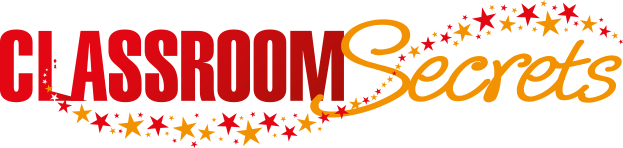 © Classroom Secrets Limited 2019
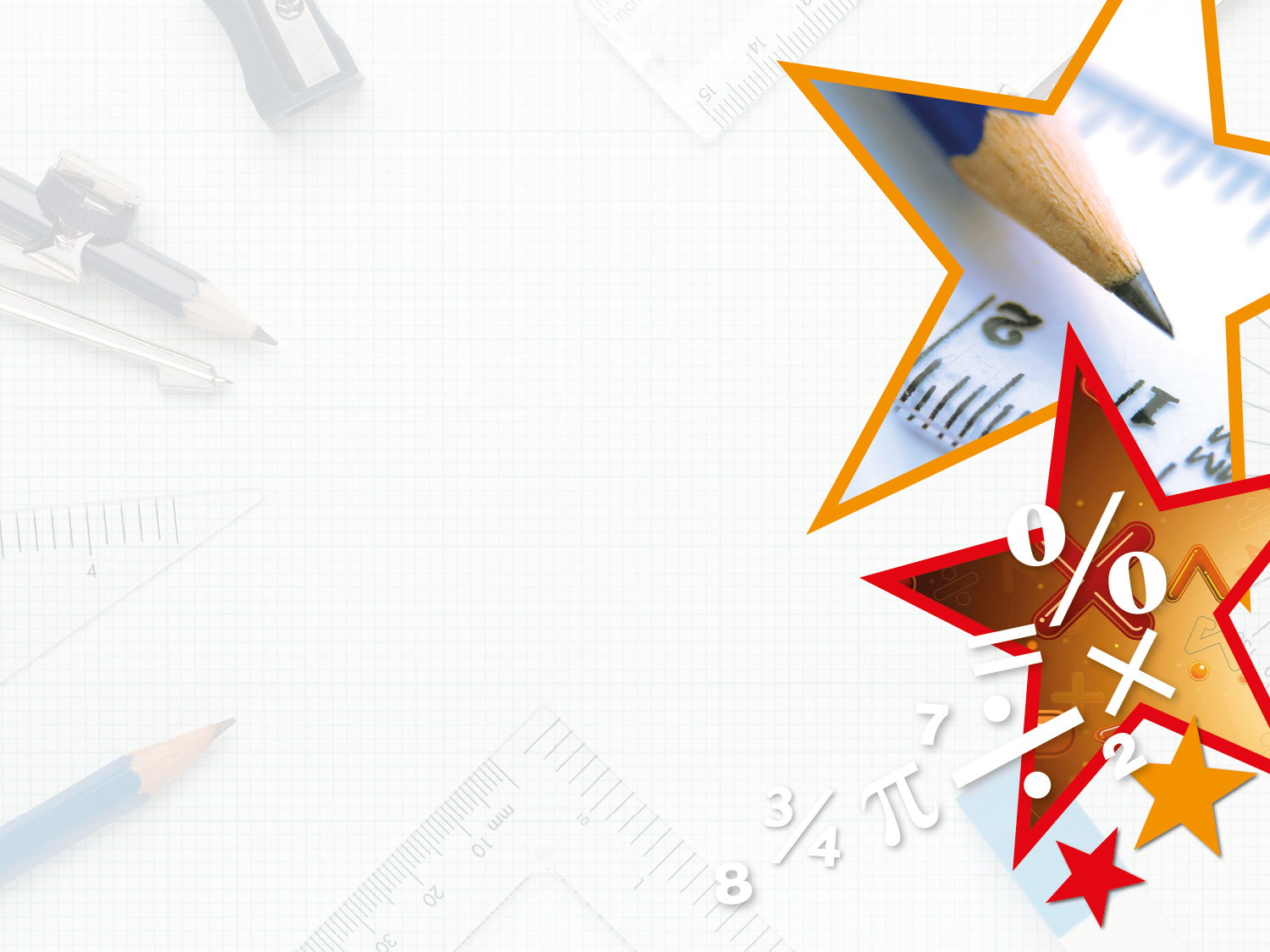 Reasoning 2

Nia thinks she has labelled this number line correctly.









Is she correct? Explain how you know.

No, the decimals should continue from 4.4 up to …
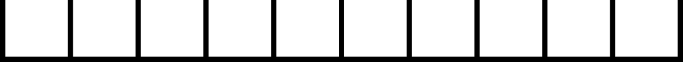 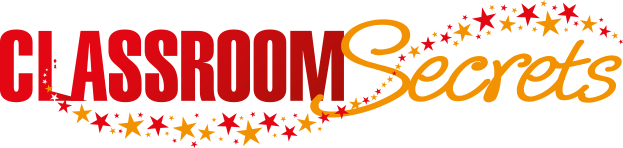 © Classroom Secrets Limited 2019
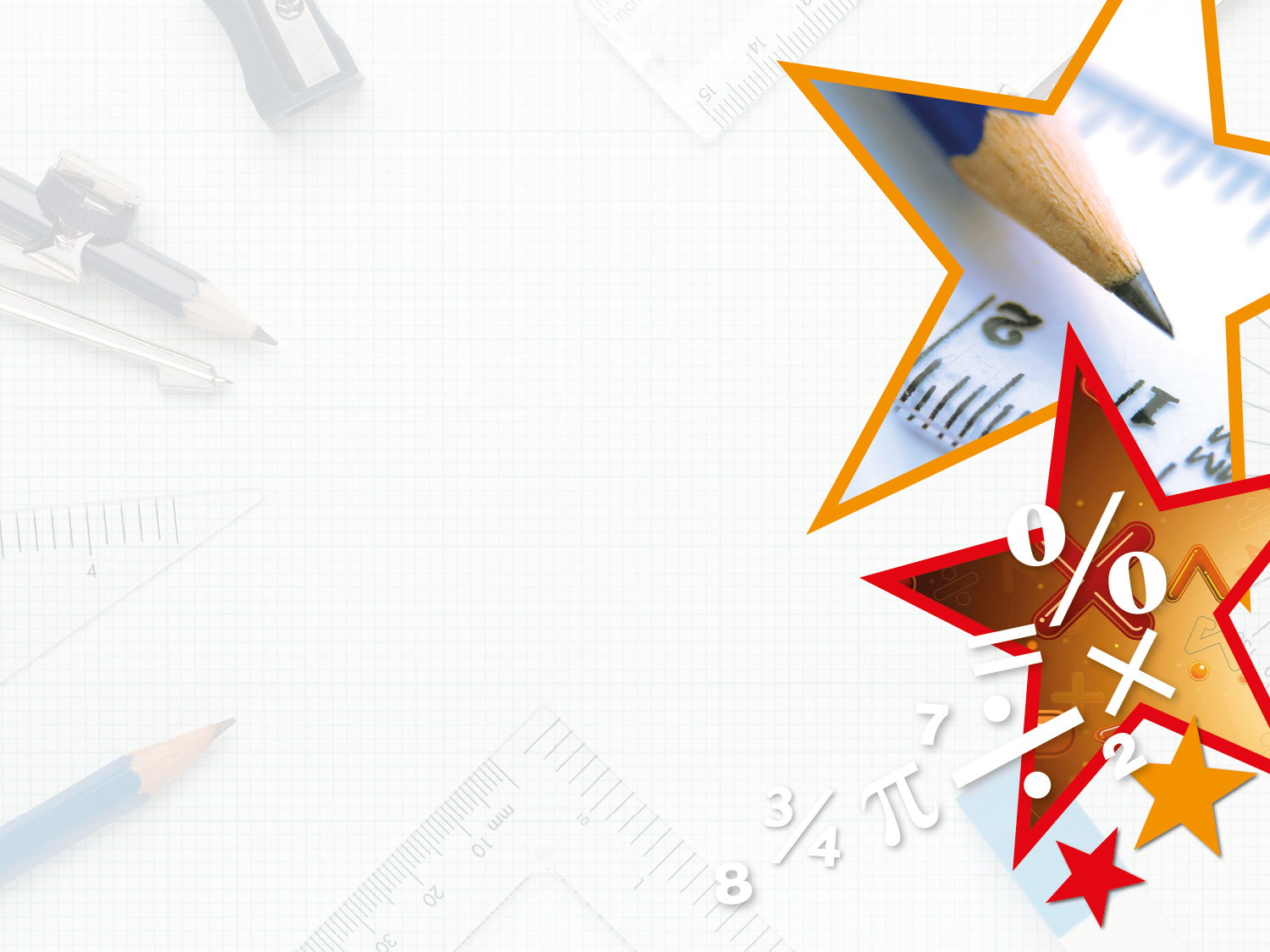 Reasoning 2

Nia thinks she has labelled this number line correctly.









Is she correct? Explain how you know.

No, the decimals should continue from 4.4 up to 4.9.
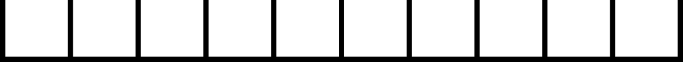 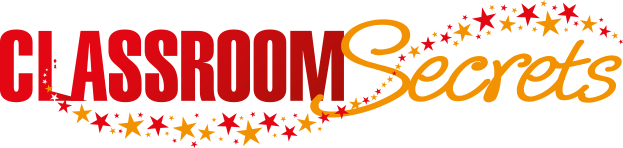 © Classroom Secrets Limited 2019